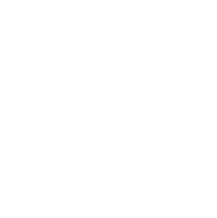 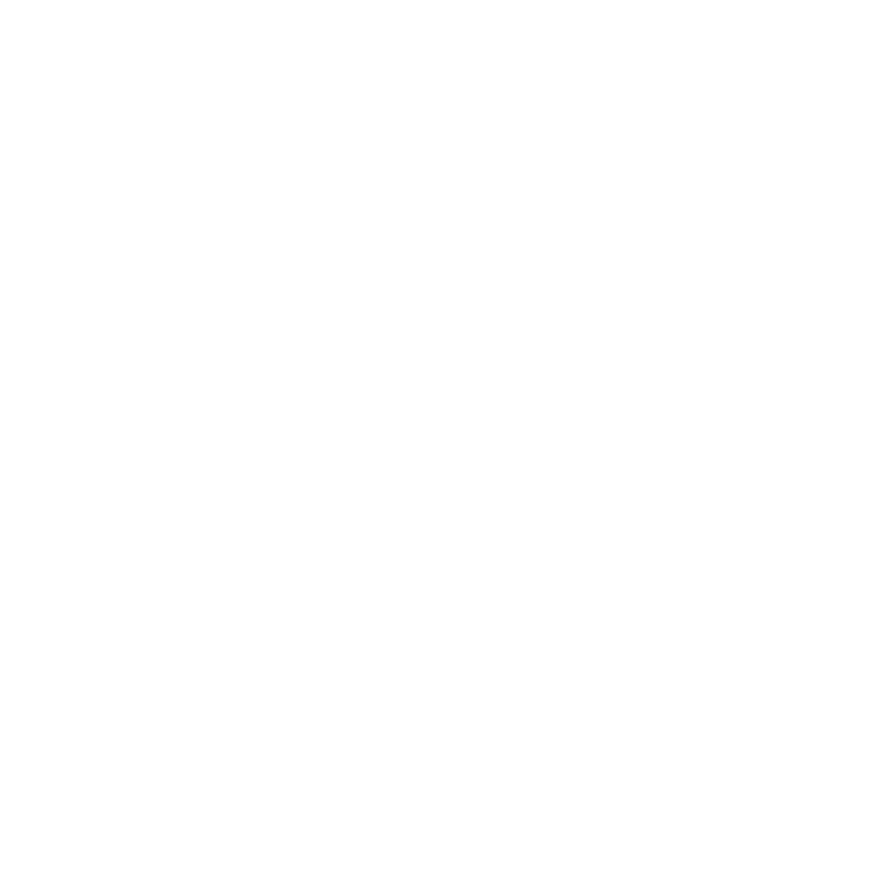 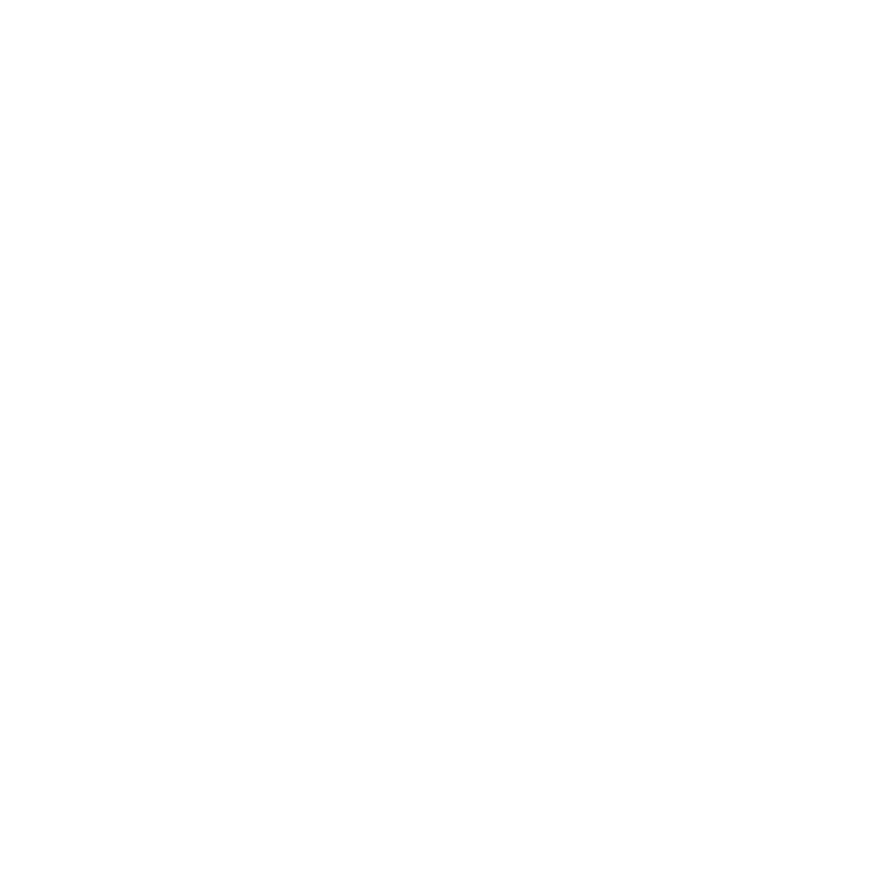 Curriculum for Wales Scheme of Learning:Science and Technology
8
CAD CAM Promotional Prototype Product
Department Vision
Overall Learning Journey 7-11 Overtime
Technology Vision at CQHS
Technoleg at Connah’s Quay High School is an inspiring, rigorous and creative subject where learners design and make products that solve real and relevant problems whilst considering their own and others' needs, wants and values. Our aim is to teach learners to understand and consider the wider impacts on local areas and wider environments around Wales. When designing and manufacturing products, learners are encouraged to consider carefully materials and components that are required through their design and make tasks.
When delivering our curriculum, staff expose learners to a wide variety of real life contexts allowing for the subject to become brought to life. This inspires learners to learn more about how products evolve, how technology has been adapted and how new materials have revolutionised how products are manufactured and used with the clear aim of improving how we live. It helps us to understand and give meaning to the world in which we live and to strive to make our learners think more about Wales, their local area and the world we are living in. Through our curriculum we aim to provide learners with an all-round experience that will engage their creativity, develop clear problem solving strategies and ensures that our learners combine these skills to design and manufacture outcomes that solve specific real problems.
Through the range of design and make tasks, our year KS3 learners are empowered to develop their skills as ambitious capable learners, healthy confident individuals, enterprising creative contributors and ethical informed citizens.  The curriculum has been developed to ensure that each SOL encompasses on one more of the four purposes with the intention of moving their skills forward in order to meet the needs of this area of the curriculum.  
Year 7
Questionning and problem solving.
Research and evaluate.
Evaluate and use evidence.
Take measured decisions.
Explaining ideas and concepts.
Creative thinking.
Apply knowledge and ideas to create a product.
Use digital technologies.
Statements of What Matters
Being curious and searching for answers is essential to understanding and predicting phenomena.
Design thinking and engineering offer technical and creative ways to meet society’s needs and wants.
Undertaking research tasks, reading, scanning and selecting key information.
Writing descriptive sentences / paragraphs.
Justifying decsision making, views and opinions.
Key words / spelling and meanings
Investigating and analysing existing products.
Annotating design ideas, idea development and detailed drawing.
Using ACCESSFM to analyse a task.
Using SWOT analysis to analyse ideas and existing products.
Using ACCESSFM to write a bullet point specification.
Matter and the way it behaves defines our universe and shapes our lives.
Computation is the foundation for our digital world.
Understanding descriptions based on physical properties of materials. Selecting the most appropriate materials for specific products. Providing justified choice.
Discussing uses of recycled or sustainable materials
Reading, scanning and selecting appropriate information to further develop descriptive and justified statements.
Using spreadsheets with key terminology to support planning for production.
Using 2D Design V2 to draw a scale parts drawing of the maze. Using varied drawing tools to present designs.
Four Purposes
Integral Skills
What are you trying to achieve?
Ambitious, capable learners, ready to learn throughout their lives: Applying their understanding / thoughts to develop a solution. Investigating suitable materials and using their analysis to identify specific properties.
Enterprising, creative contributors, ready to play a full part in life and work: Design, engineer a creative prototype product to support thinking and create challenge.
Ethical, informed citizens of Wales and the world: design and making a product to represent the school and community.
Healthy, confident individuals, ready to lead fulfilling lives as valued members of society: Changing views and opinions and awareness of green opportunities. Using Sustainable materials.
.Using appropriate SPAG 
Using and applying ACCESSFM and SWOT analysis. Being able to spell each word correctly and understand their meaning. 
Read text from the internet. 
Scan and select information. 
Analyse the situation and undertake investigations.
Annotate and analyse existing products. 
Annotate and analyse design ideas.
Develop creative designs to meet the solution.
Manufacture a scale model using CAD CAM. Assembled and decorated by hand.
Cross Curricular Skills
Pedagogical Principles
ICT: Programming
ICT: Dragons Den
Mathematics: Data and Number
How are you going to teach it?
Voice over presentation, linked videos to support investigation activities, physical models and demonstrations, digital investigations, practical demonstrations, manufacture.
Principles of Progression
Increasing effectiveness as a learner
Increasing breadth and depth of knowledge
Deepening understanding of the ideas and disciplines within Areas
Moving from teacher led basic skills and strategies to more complex ones.  Choosing appropriate tactics/strategies and know when  to change them.
Follow demonstration one step at a time. Second attempt following steps. Third independently.
Each design must be drawn showing more complexity with the solution.
Increasing subject knowledge from basic skills to complex ones. Deepening understanding of processes and how to work with others.
Adavantages of using CAD to develop ideas and CAM to manufacture components.
Linking the design and make activities and analyse against fitness for purpose.
Refinement and growing sophistication in the use and application of skills
Making connections and transferring learning into new contexts
Additional notes & Misconceptions
Understanding how to develop their own design and make skills in activities as well as utilising effective problem solving techniques.
Further development of CAD CAM skills.
Utilising more drawing tools whilst producing individual components.
Complexity of designs evolves from one design to the next.
Understand the transferable skills following the design process from one project into the next.
Progression Steps to inform teaching
Progression step 2
Progression step 3
Progression step 4
Can safely use a range of tools, materials and equipment to construct for a variety of reasons
I have experienced using basic prototyping techniques to improve outcomes.
I can identify things in the environment which may be harmful and can act to reduce the risks to myself and others.
I can explore and describe the properties of materials and justify their uses.
I can ask questions and use my experience to suggest simple methods of inquiry.
I can recognise that what I do, and the things I use, can have an impact on my environment and on living things.
can identify questions that can be investigated scientifically and suggest suitable methods of inquiry.
I can suggest conclusions as a result of carrying out my inquiries.
I can evaluate methods to suggest improvements.
I can engage with scientific and technological evidence to inform my own opinions.
I can understand how my actions and the actions of others impact on the environment and living things.
I can draw inspiration to design from historical, cultural and other sources.
I can creatively respond to the needs and wants of the user, based on the context and on the information collected.
I can identify and consider factors when developing design proposals.
I can apply my knowledge and skills when making design decisions in order to produce specific outcomes.
I can consider how my design proposals will solve problems and how this may affect the environment.
I can use design communication methods to develop and present ideas, and respond to feedback.
I can research, devise and use suitable methods of inquiry to investigate my scientific questions.
I can use my findings to draw valid conclusions.
I can recognise and act on user needs and wants in increasingly challenging contexts.
I can develop my design thinking to test and refine my design decisions by responding to success and failure
I can develop my knowledge and skills to support and refine my design decisions in order to produce purposeful outcomes.
I can use a variety of design communication methods and techniques to develop and present ideas clearly, and can respond constructively to feedback.
How To
Learning objective / AMCAN
Success Criteria
Skills
To analyse and understand the purpose of a Design Brief.
Identify areas of research.
Develop technical language.
To use ACCCESS FMM
To carry out task analysis in order to direct research strategies / activities and identify key features within a mind map.
Numeracy Key Task.
To accurately convert measurements from cm to mm.
To identify the formula for area.
To use ‘Area’ to undertake a series of calculations along with multiplication and division.
To use cost. 
Writing a specification:
Use ACCCESSFMM to write a specification. Clear, descriptive and logical statements to explain each required feature. The specification will help to guide designing and planning. Write as first draft bullet point format, analyse, summarise and write up as a piece of extended writing.
Design Development: Produce four designs of a maze. Gain PA feedback, analyse and suggest possible modifications. Produce a chosen design showing all measurements. Analyse strengths and weaknesses.
Logical task analysis procedures to analyse the brief.
Suggest areas of research.
Produce a mind map using ACCCESS FMM.
Identified key words to support and guide design and idea generation.
Correct conversion of cm to mm’s
Correct measurement of lines writing measurements in cm and mm’s. Correct identification of the formula for area and calculation for number of rulers and cost for a class and year group. 
Structured specification produced in bullet point format. ACCCESSFMM features in sufficient detail. 
Developed into paragraph format.
Appropriate use of SPAG and use of key words.
Simple, Compound and Complex sentence structure used. 
Key Task: Design Development
Learner will have used previous hmk to develop four initial ideas. Selected one idea and gathered PA feedback. Used this to suggest appropriate modifications before producing a solution drawn to scale 1:1.
Problem Solving, Analysis Strategies, Identifying, Reasoning, Discussing and Presenting.
Problem solving, thinking, sharing, discussing, calculations – multiplication and division.
Thinking, discussing, communicating and providing clear and logical statements.
Thinking, discussing, sharing, digital, measuring.
How To
Learning objective / AMCAN
Success Criteria
Skills
CAD: 2D Design V2:
Setting up page, Grid Co-ordinates
To drawing accurately, square to 99 x 99mm, inner square 9mm smaller.
Create chosen design. Use thin line first, then use solid black rectangle icon to draw shape of maze using 3mm wall and channel thickness. Draw over edges using a thin line and alternative colour. Delete solid colour to emphasise line drawing ready to be exported to CAM.
Planning for Production:
To complete two techniques of planning procedures. Identify flow chart symbols and produce a flow chart. Add detail to the procedures and produce more detailed descriptions as a step by step guide to describe programming of CAD CAM process.
CAD CAM: Components will be manufactured in preparation for the lesson.
Quality Control procedures to check accuracy of CAD drawing.
Programming skills when exporting, importing and applying settings to the laser cutter. 
Practical: Assembling game components.
Accurate maze puzzle game drawn to meet the set tolerance.
Drawn to the correct scale.
Appropriate lines have been deleted.
Used PA to test the game whilst on the screen.
Clear development of CAD skills building on techniques from previous year.
Understand why planning procedures are vital for successful manufacture. Produced detailed descriptions as a step by step guide.
Develop this into a simplified flow chart.
Produced detailed descriptions as a step by step guide.
Accurate game components, drawn to scale with both cm and mm.
Completed QC test procedures.
Successful programming steps applied.
Manufactured / cut all three components.
Assembly of all three components and test / QC of the completed product.
Thinking, discussing, sharing, digital, measuring.
Thinking, discussing, communicating and providing clear and logical statements, planning.
Problem solving, Thinking, discussing, sharing, digital, measuring.
Prerequisite knowledge
How will skills be taught in this topic?
Knowledge of CAD processes / tools whilst using 2D Design V2. Recap on processes discovered in year 7.​
Scale and proportion. Calculating scale.​
Manufacturing scale models.​
Using CAM to manufacture components.
Programming CAM.
Learn how to open, save and locate documents using laptops.
Learn how undertake research activities to gather information, select and scan.
Learn how to draw using both 2D and 3D methods to model ideas and present detailed drawings.
Learn how to programme and use CAM to manufacture components.
Making connections & Authentic Contexts
In technology, authentic learning is an instructional approach that allows students to explore, discuss, and meaningfully construct concepts and relationships in contexts that involve real-world problems and projects that are relevant to the learner.
Manufacturing products using CAM, advantages of using automation.
Key concepts & learning intentions
Advantages of using the internet to gather and source information. Ability to analyse effectively with the empahasis to develop solutions that fit for purpose.
To develop CAD skills to present design intentions, improve presentation and convey ideas.
To use CAM to manufacture high quality components meeting high measuring tolerances to the same standard.
Key vocabulary
CAD Computer Aided Design, CAM Computer Aided Manufacture, CADD Computer Aided Design and Development, Laser, Export, Import.